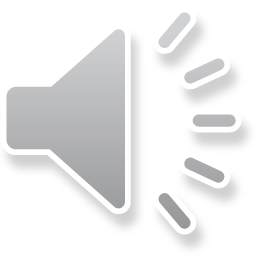 开学第一课快闪
新学期  新气象  新开始
为了梦想 · 加油 加油 加油
一转眼
9.1号
9.1
9.1
一个非常的日期
亲爱的
同学们
开学啦！
准备好了嘛？
新学期
新气象
新开始
重新开始啦
上学期的遗憾
在这里
画一个句号
让我们
从
新
新
新
开始
开始
良好的开端
等于成功了一半
首先
树立信心
我是最棒的
我是最棒的
相信自己
是最棒的
其次
继续发挥
勤奋
勤奋
勤奋
刻苦
刻苦
刻苦
动脑
动脑
动脑
的精神
持之以恒
勤能补拙
即使是
丑小鸭
也能实现
变天鹅的梦想
第三
培养好习惯
管理好自己
管住自己
做自己的主人
否则
做自己的奴隶
培养好习惯
改掉坏习惯
做自己的主人
最
后
勇于反省自己
走过的路
做过的题
多反省
自己
才是
内因
自己才是内因
改变自己
才能收获
成功
成功
才能收获
喜悦
喜悦
才能收获
成长
成长
新学期
让我们
一起努力
让
梦
想
开花结果
同学们
我们一起
为
梦
梦
想
想
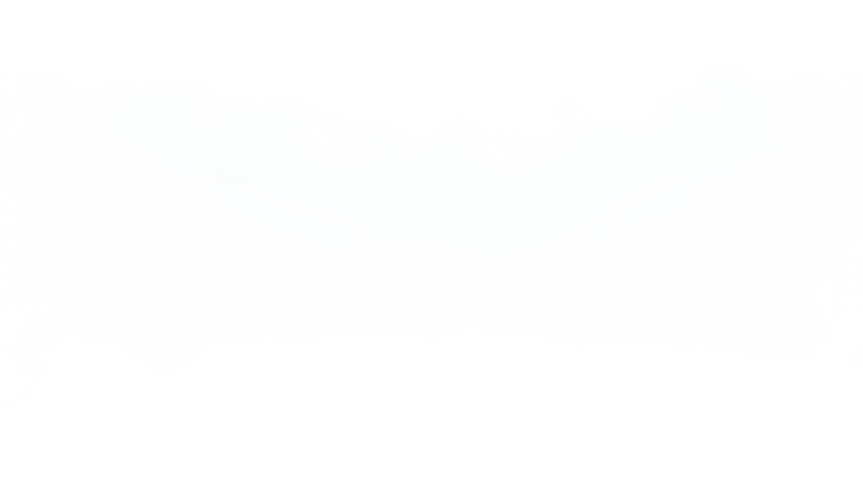 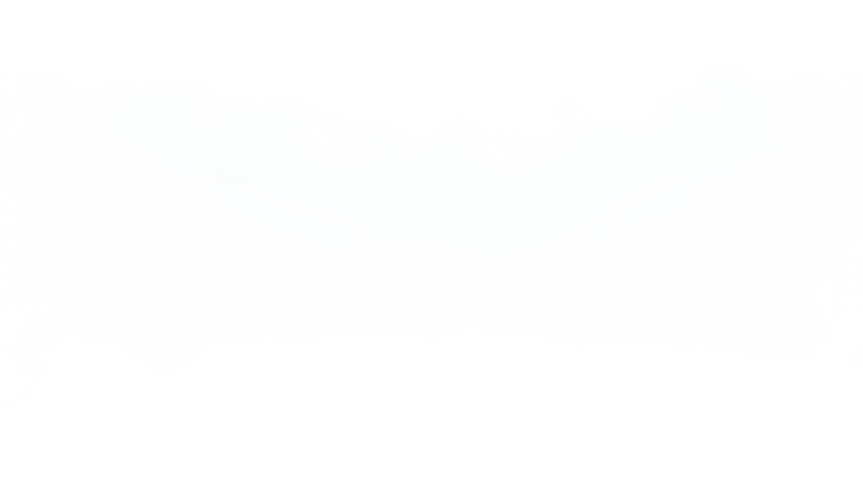 踏上新征程
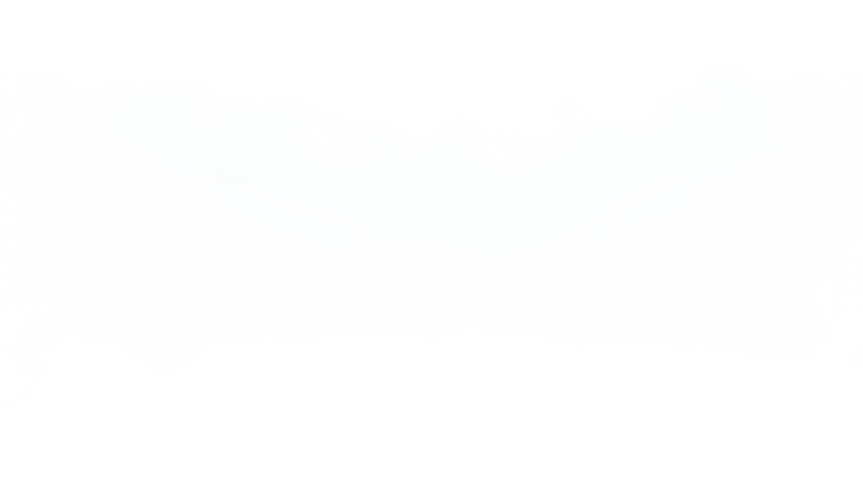